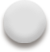 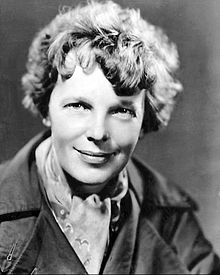 Амелия Еърхарт
Изготвили: Екатерина Тодорава № 9, Елена Димитрова № 10, Иван Пандурски № 11, Ирен Илиева № 12
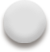 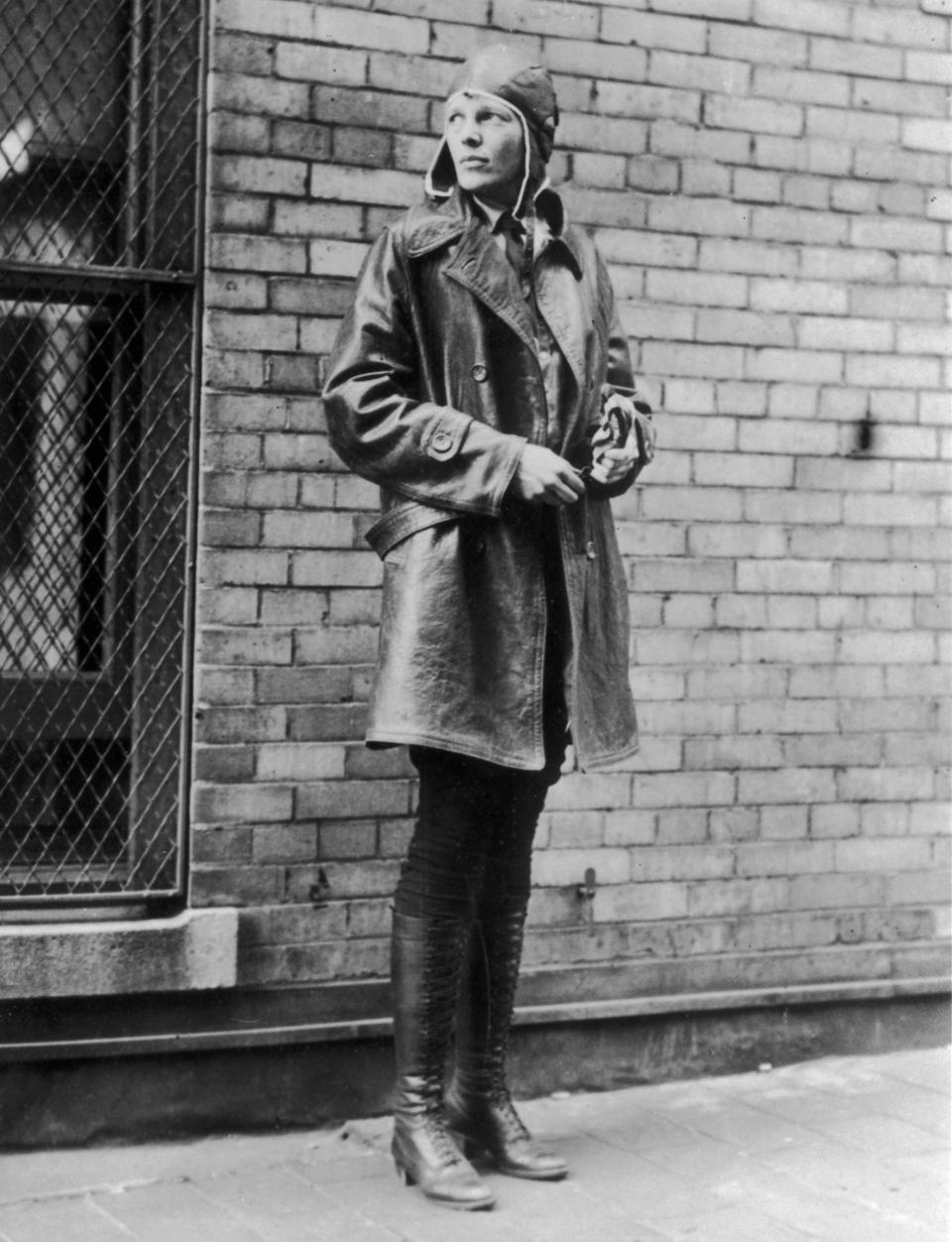 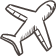 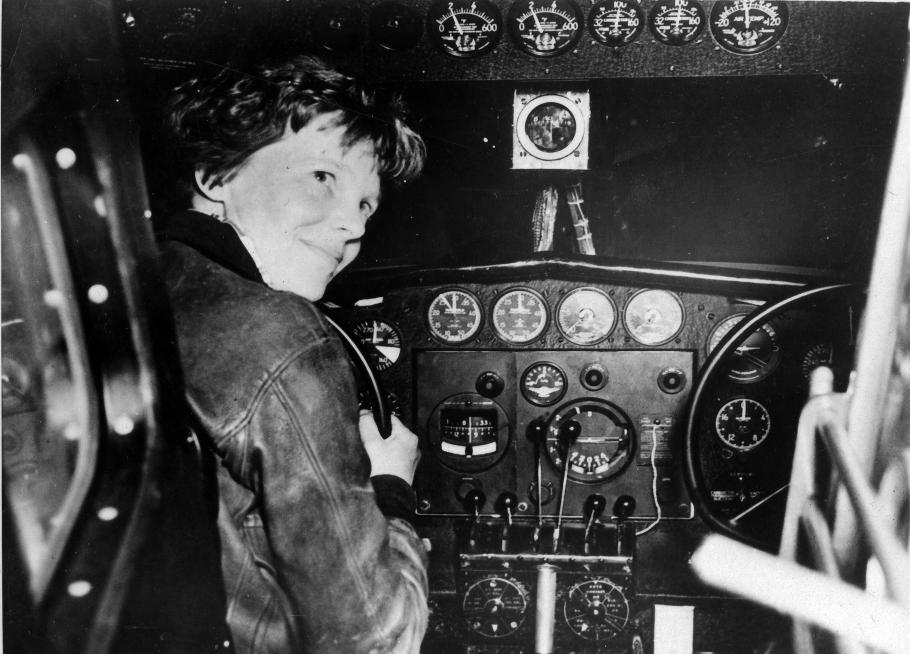 С  Ъ Д Ъ Р Ж А Н И Е:
Коя е Амелия Еърхарт?
 Семейство
 Детство и ранни години 
 Образование 
 Учене за пилот
 Ранна кариера
 Първи опити в авиацията 
 Първи полет над Атлантика
Брак
 Полет от 1932 г.
 Други самостоятелни полети
Околосветски полет
Теории за изчезването на Еърхарт
Радиосигнали и кости
Наследство
Интересни факти
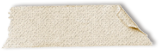 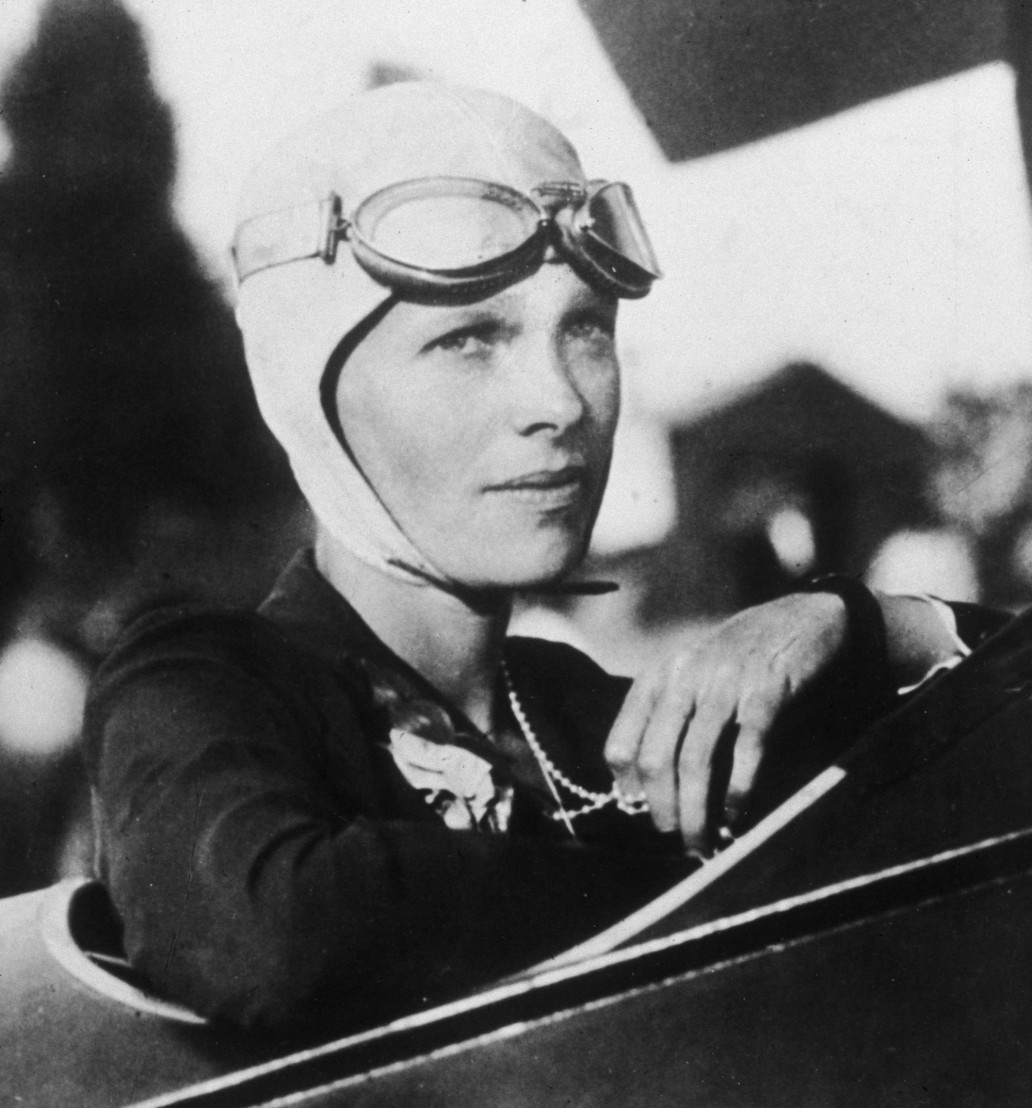 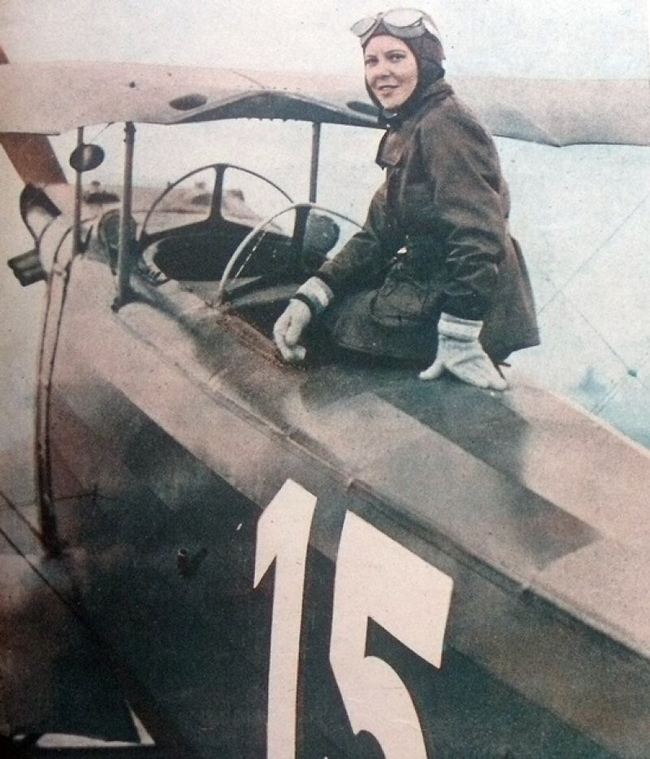 2
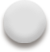 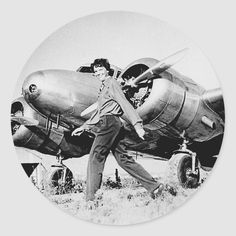 1.
Коя е Амелия Еърхарт?
Eкатерина Тодрова
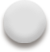 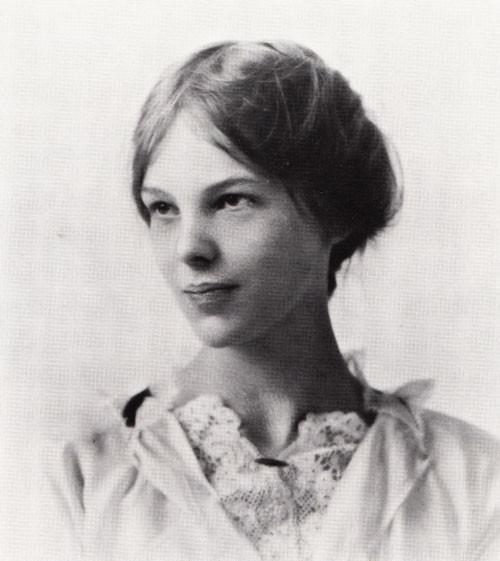 3
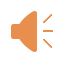 Коя е Амелия Еърхарт?
Раждането на Мили
Възпитание 
Смърта на Амелия
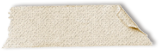 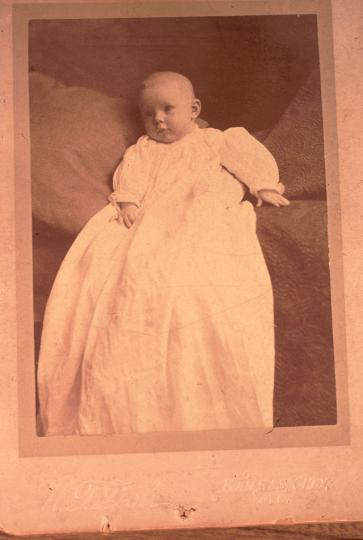 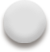 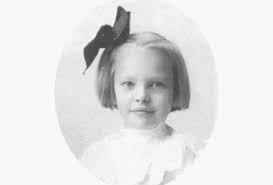 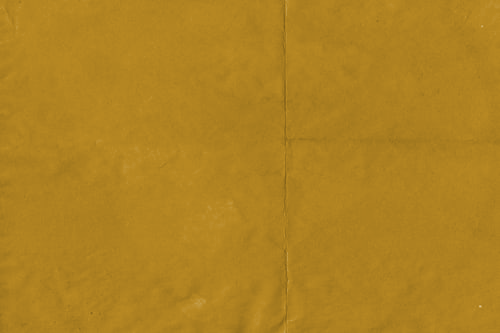 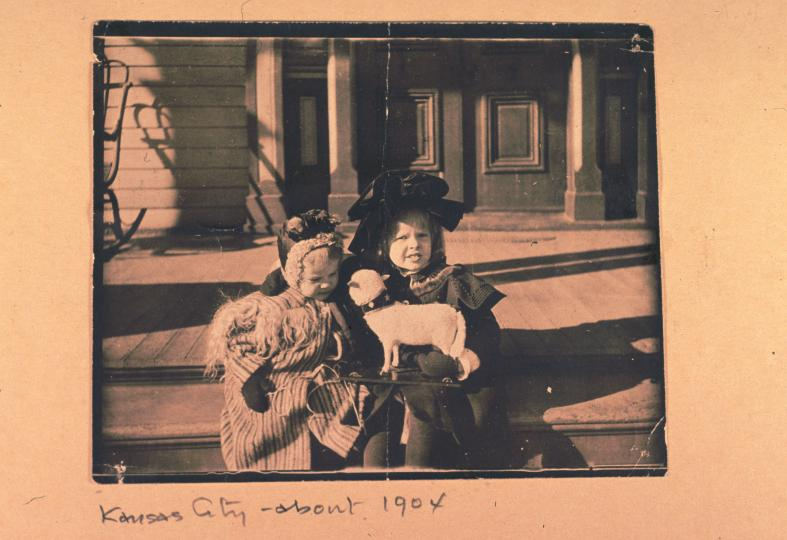 4
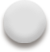 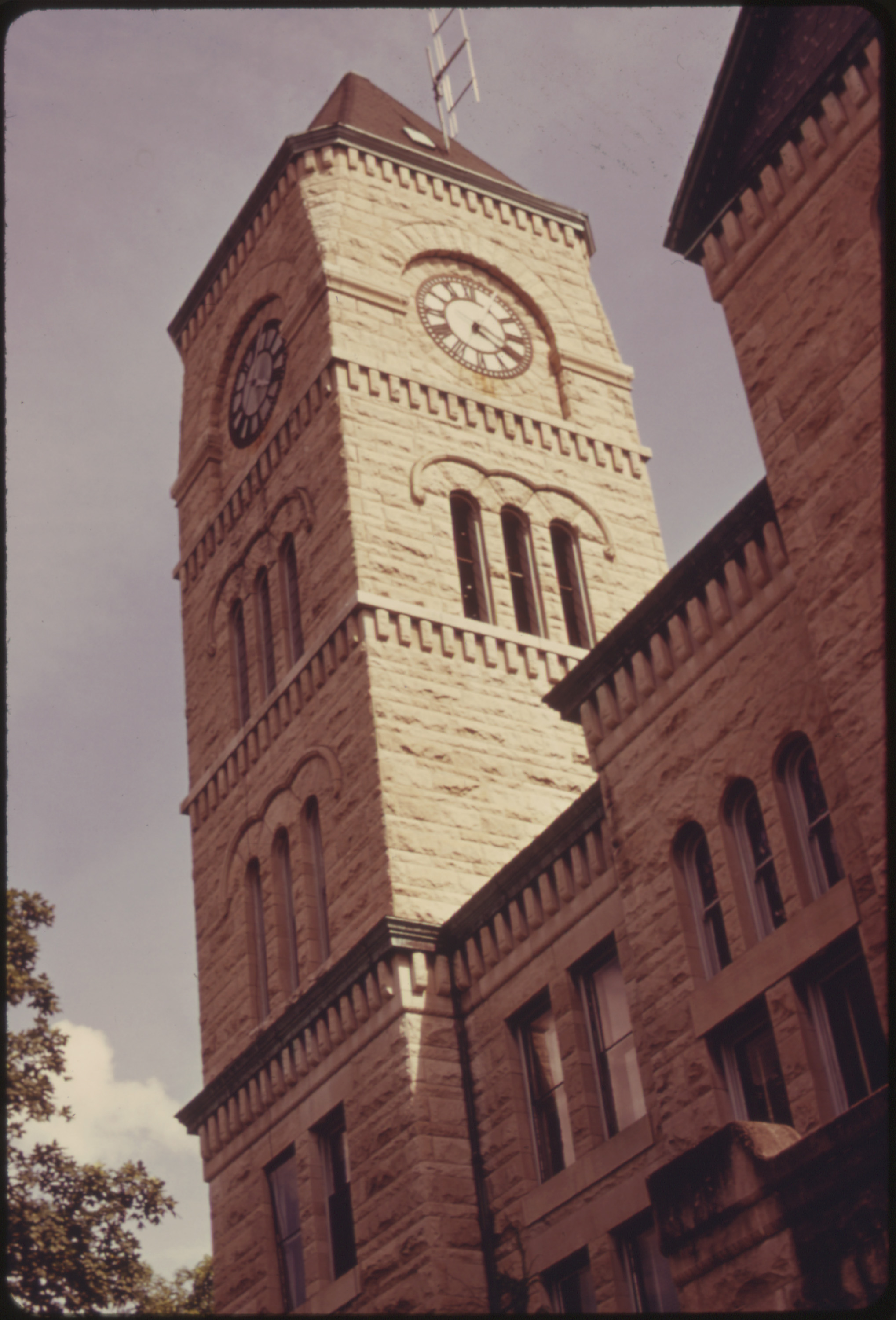 Карта
родена в Атчисън (Канзас)
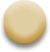 починала  над Тихия океан
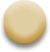 5
2.Семейство
Екатерина Тодорова
6
Семейство
Загубване на работата на бащата на Амелия в Де Мойн
Раздялата и развода на родителите й
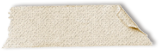 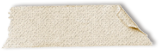 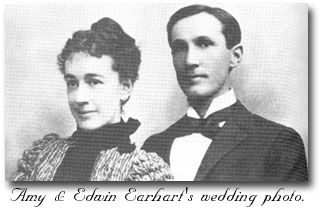 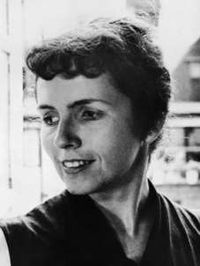 👧👨👩👧
7
3.Детство и ранни години
Екатерина Тодорова
8
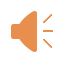 Детсво и ранни години
Ранно детсво
Въспитанието на Мили и Пидж
Построяането на самоделните влакчета на двете сестри
Първия самолет, който тя съзряла
Първото качване на самолет
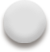 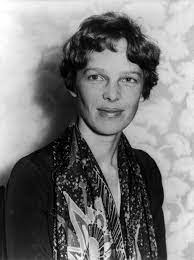 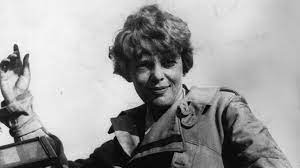 „Все 
едно 
летях“
9
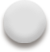 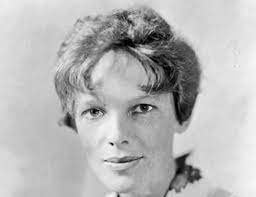 4.Образование
Екатерина Тодорова
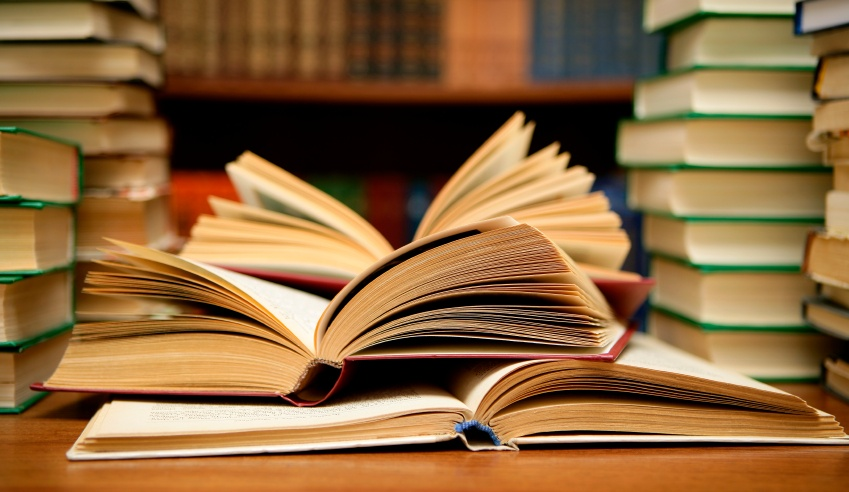 10
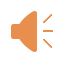 Образувание
Образование до 12-годишна възраст
Проблема на бащата с алкохола и завръшването на гимназия
Училишни години
Колеж и първа работа
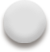 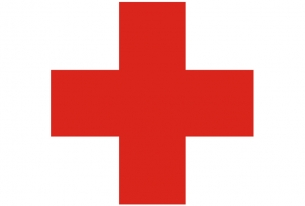 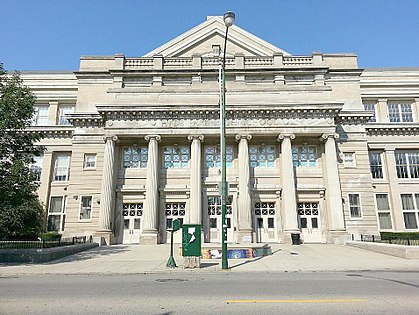 11
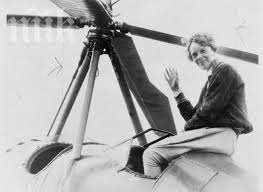 5. Първи опити в авиацията
Елена Димитрова
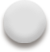 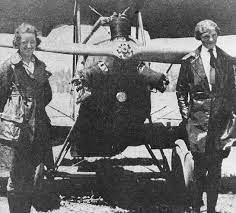 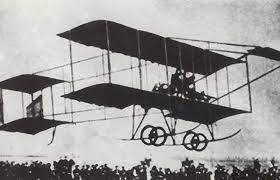 12
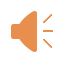 Учение за пилот
Спестяване за уроци по летене
Постъпване на учение при Анита Снук
Купуване на първия си самолет
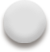 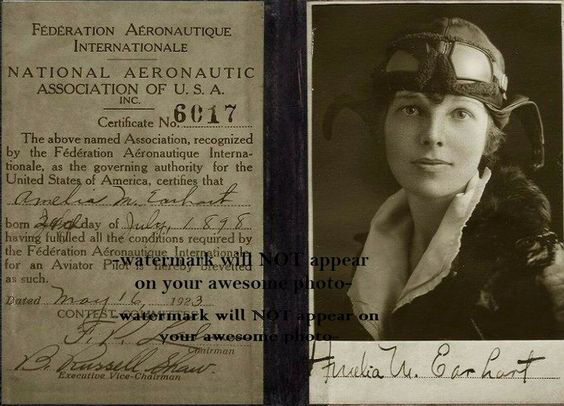 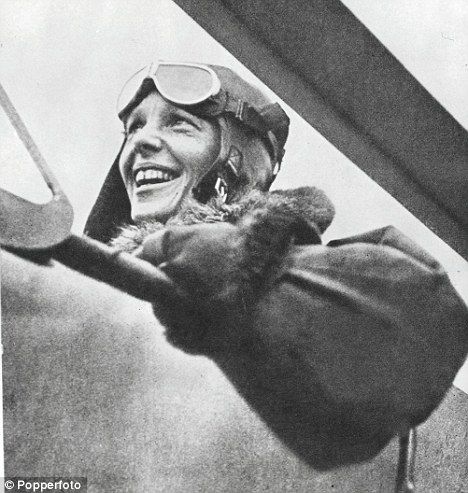 13
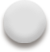 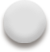 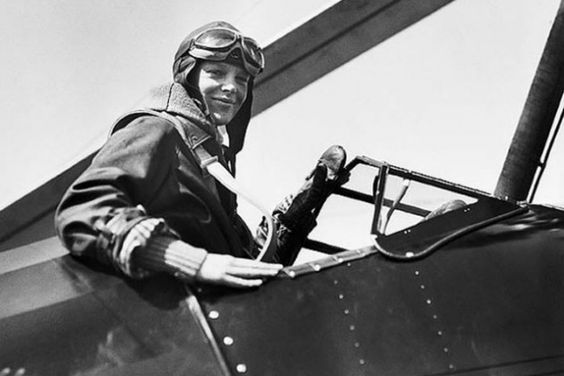 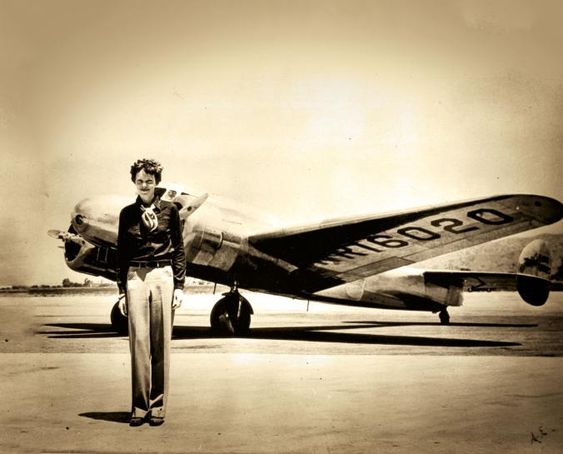 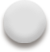 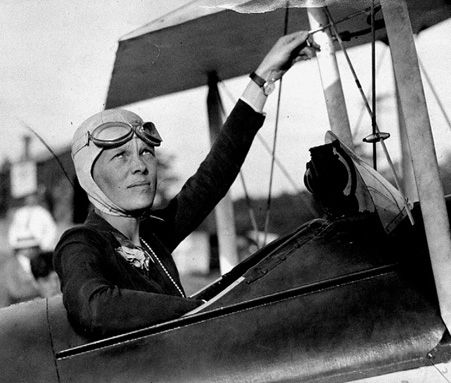 14
Ранна кариера
Местене на източното краибрежие и привършване на наследството от баба й
Изоставяне на следването в „Кулумбия“ и намиране на нова работа
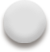 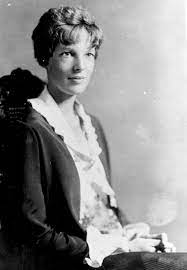 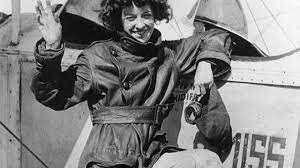 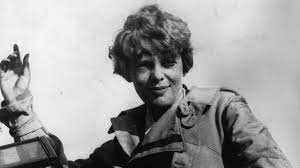 15
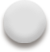 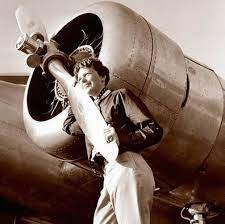 8.Първи полет над Атлантика
Елена Димитрова
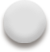 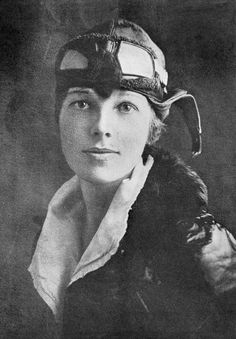 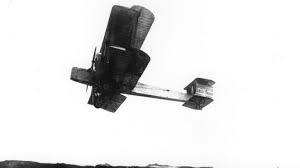 16
Първи полет над Атлантика
Предложението на Ейми Фипс Гест
Излитане от Трепъси Харбър през 1928 г. и кацане в Бъри Порт
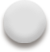 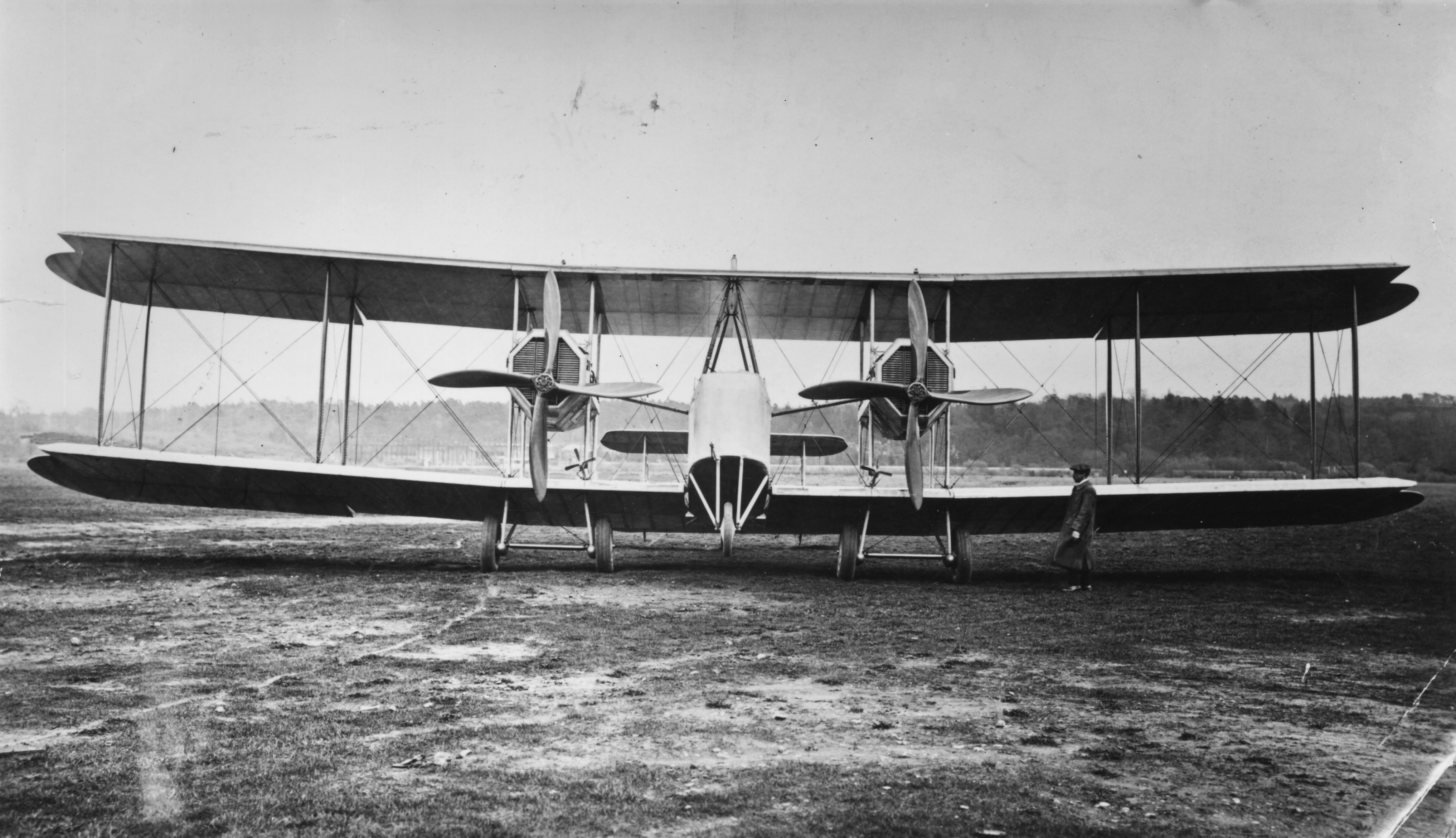 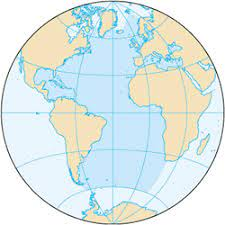 17
💑
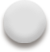 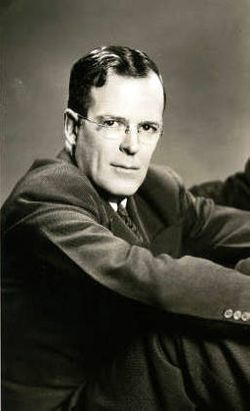 9. Брак
Ирен Илиева
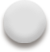 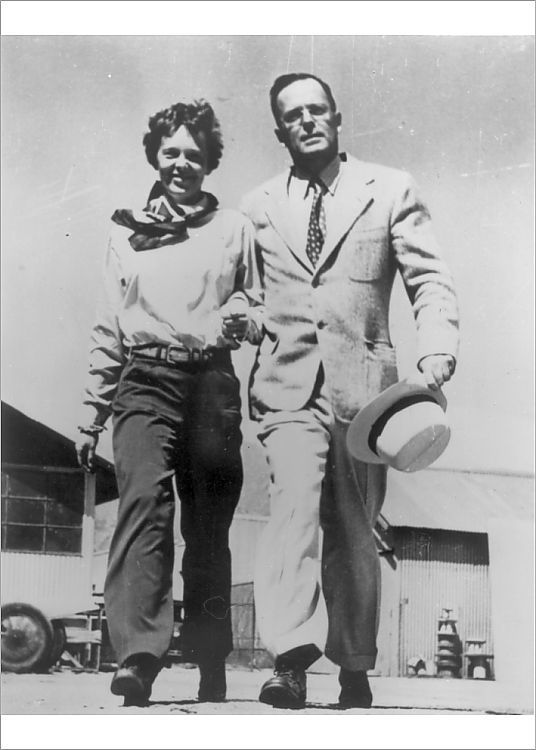 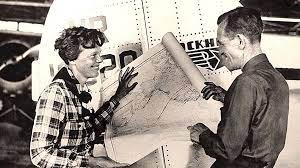 💑
18
Брак
Сключване на брак с Джордж Путнам
Писмото към Путнам 
Отказва да смени името си на Амелия Путнам
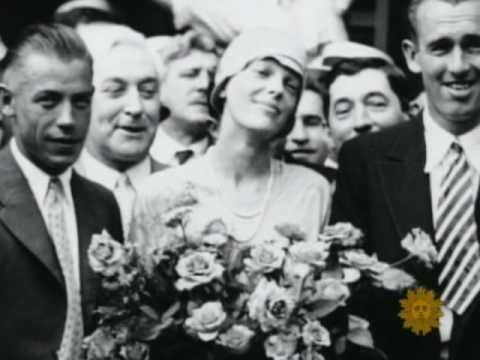 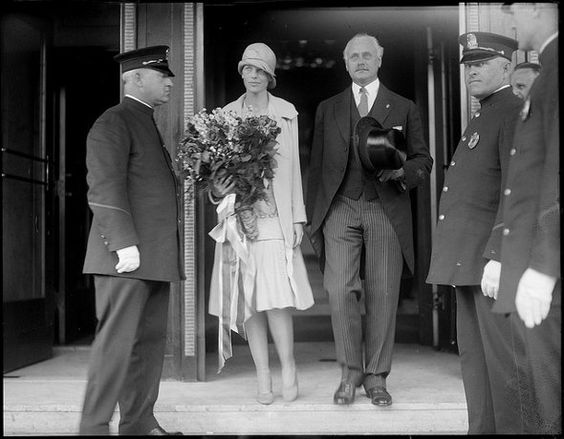 19
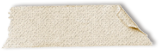 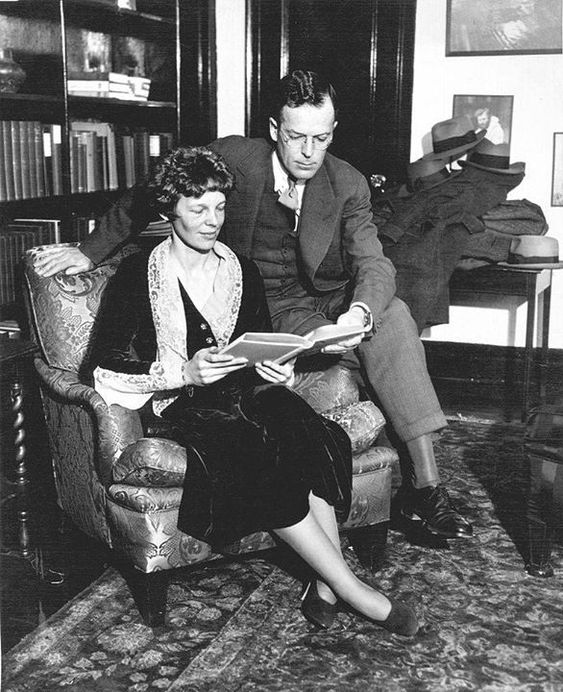 „Изкам да разбереш, че нито ти трябва да спазваш средновековни норми на преданост към мен, нито аз се чуствам обвързана с тях.“
20
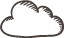 10.Полет от 1932 г.
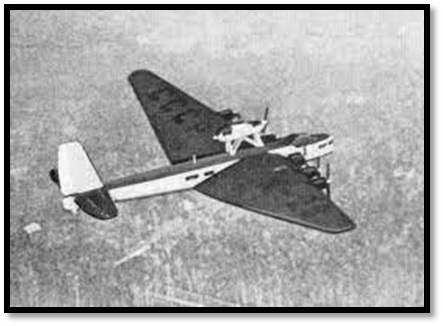 Ирен Илиева
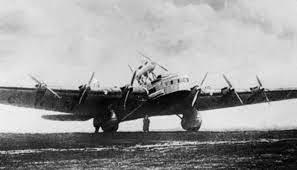 21
Полет от 1932 г.
Повтарянето на презатлантическия полет на Чарлз Линдберг
Получаването на ордена „Почетния легион“ и златен медал на Националното географско общество
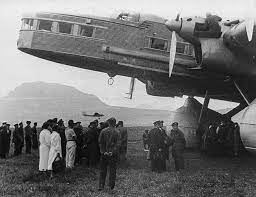 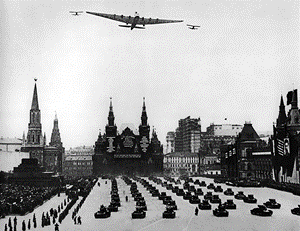 22
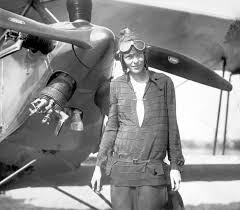 11.Други самолетни полети
Ирен Илиева
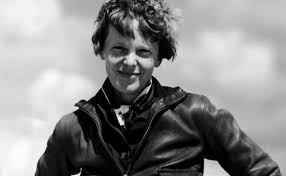 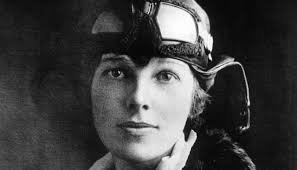 23
Други самолетни полети
Полета през САЩ и обратно
Участие в самолетна натпревара 
Летене от Лос Анджелис до Мексико сити
Решението за околосветски полет
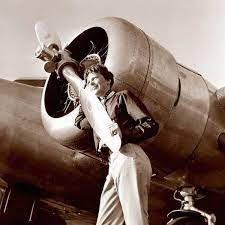 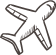 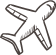 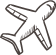 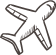 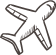 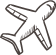 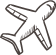 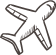 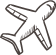 24
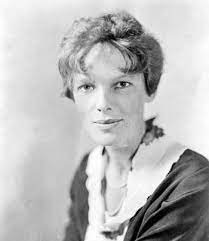 12.Околосветски полет
Ирен Илиева
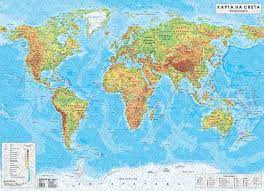 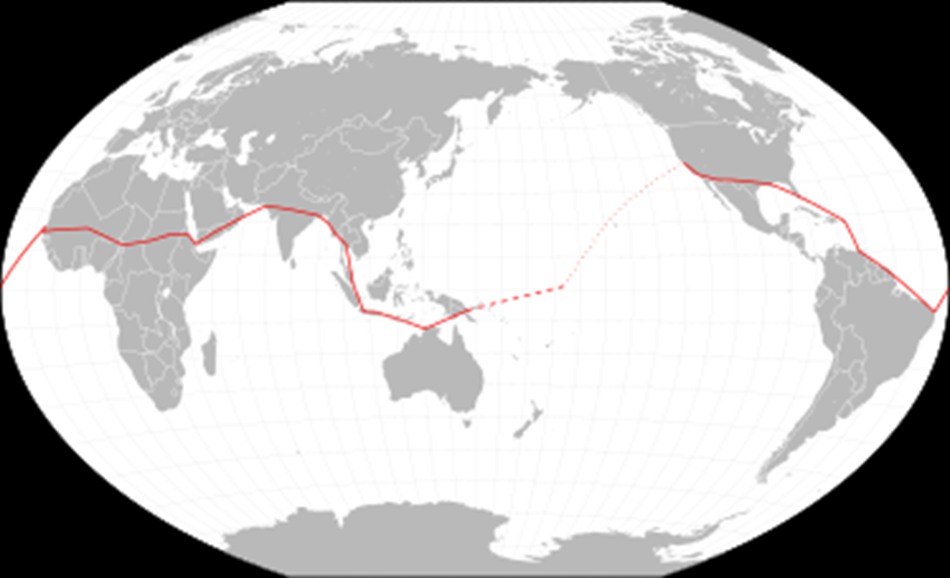 25
Околосветски полет
Избор на навигатори
Откъсване на предния колесник
Отлагането на полета
Повторен опит
Пристигане в Лае 
Неоспешно приземяване в остров Хауланд поради неправилни кординати
Мистериозното изчезване на самолета 
Търсенето на Еърхарт и екипажа
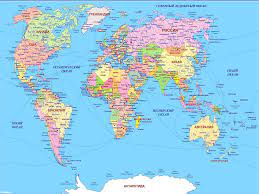 26
Карта на маршурута на околосветския полет на Амелия
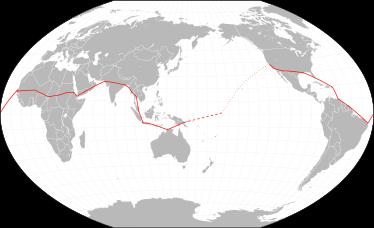 27
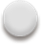 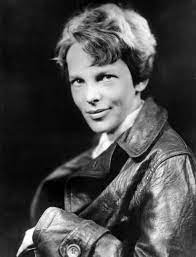 13.Теории за изчезването на Еърхарт
Иван Пандурски
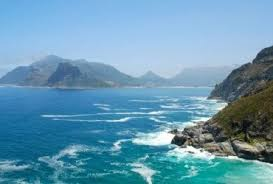 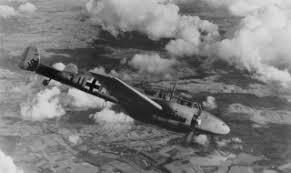 28
Теории за изчезването на Еърхарт
Теория № 1 - потъването на самолета в океана
Теория № 2 - разбиването на самолета на остров Гарднър
Теория № 3 - заловяване и екзекутиране на Амелия и Нунан
Теория № 4 - Еърхарт е била американски шпионин
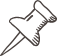 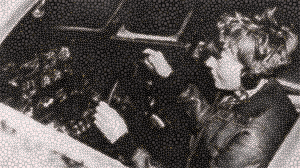 29
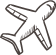 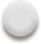 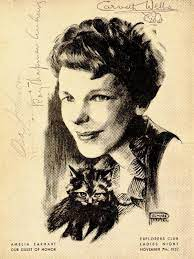 14.Радиосигнали и кости
Иван Пандурски
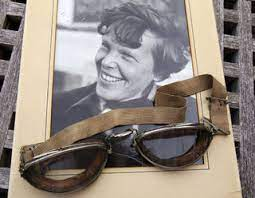 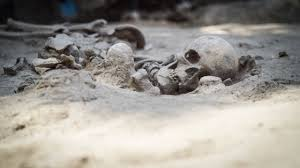 30
Радио сигнали и кости
Съобщаването за откриването на кости на жена
Откриването на предмети
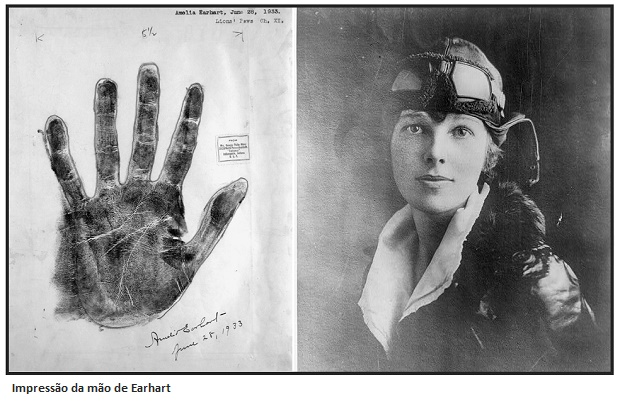 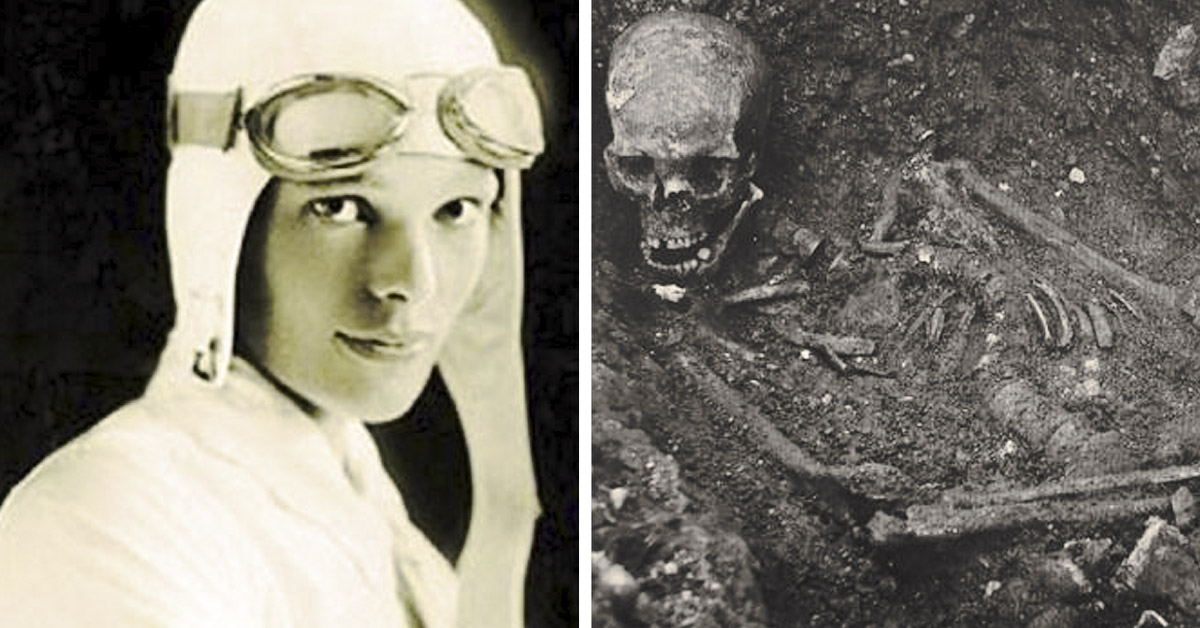 31
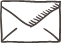 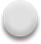 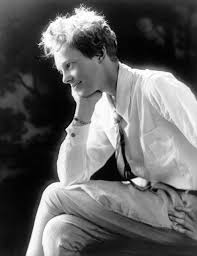 15.Наследство
Иван Пандурски
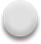 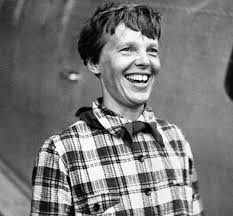 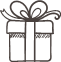 32
Наследство
Описанието на живота на Амелия Еърхарт в книги и статии
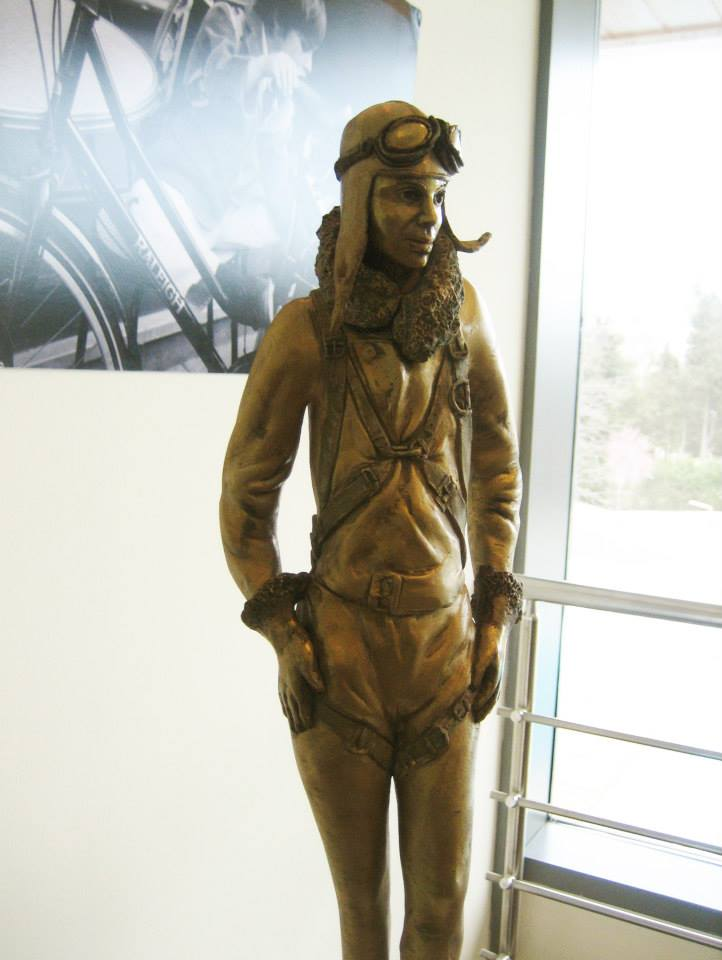 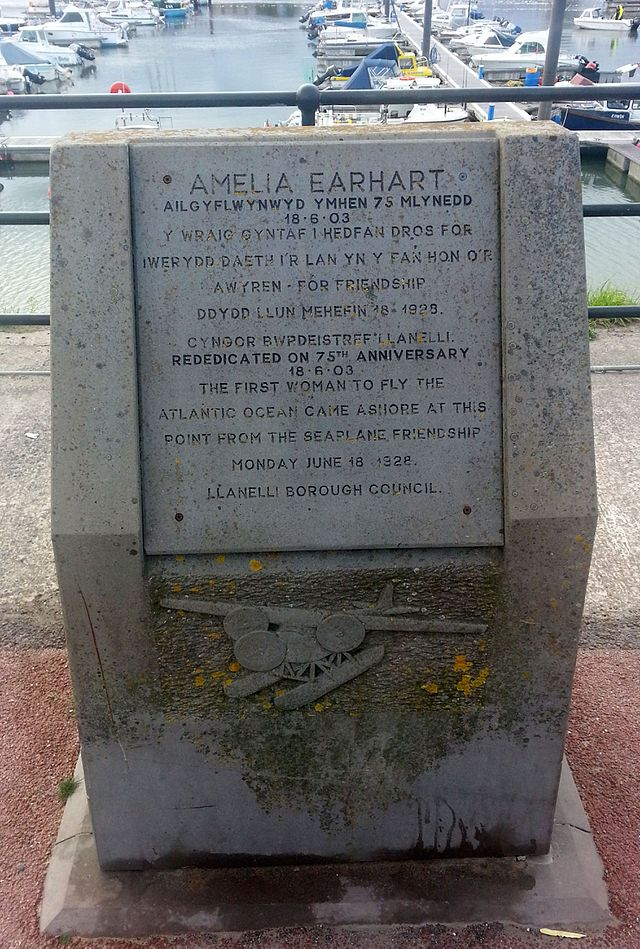 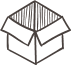 33
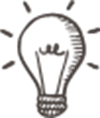 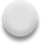 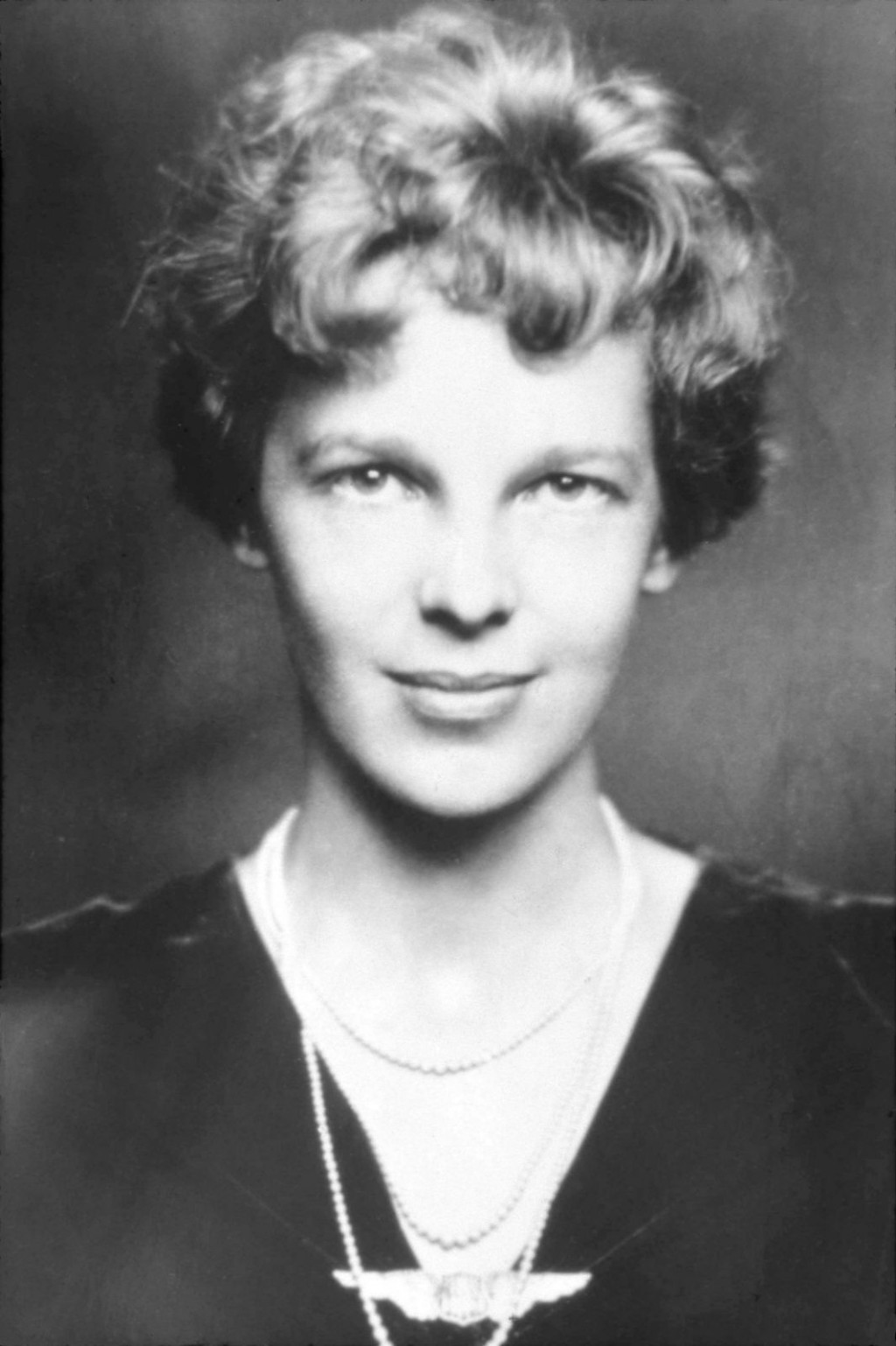 16.Инересни факти
Иван Пандурски
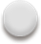 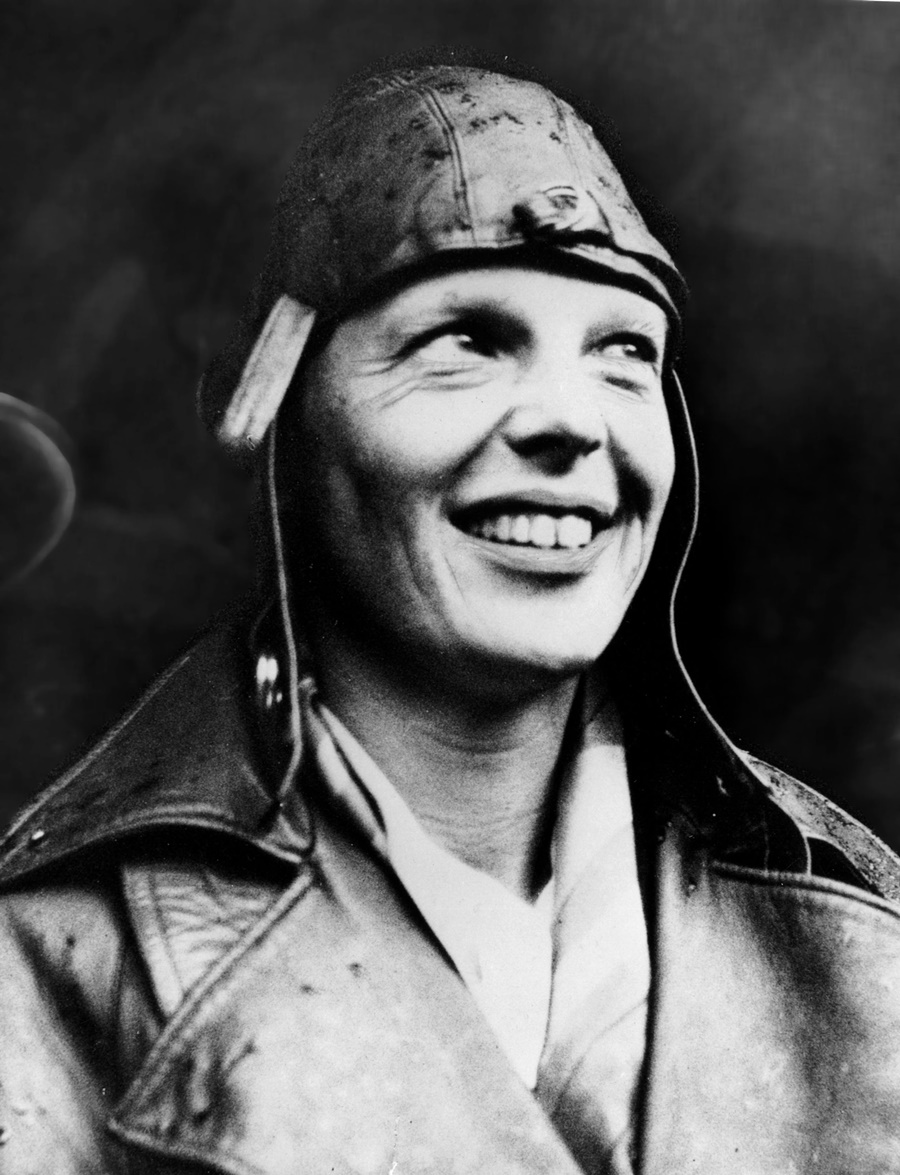 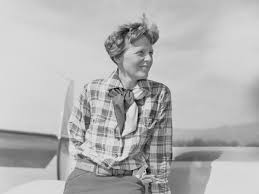 34
Интересни Факти
Факт № 1 - опитът, който променил животът й
Факт № 2 - облекло при посещение на летище
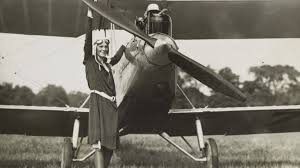 ?
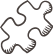 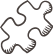 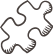 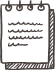 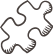 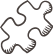 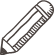 ?
35
Цитати :
„Най-трудното е решението да се действа, останалото е само упоритост. Страховете са хартиени тигри. Можете да правите всичко, което решите да направите. Можете да действате, за да промените и контролирате живота си; а процедурата, процесът е собствена награда.“
„Летенето може да не е обикновено плаване, но забавлението си заслужава цената.“
36
Използвани сайтове за информация
Wikipedia
Edna
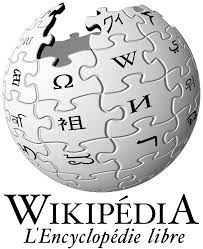 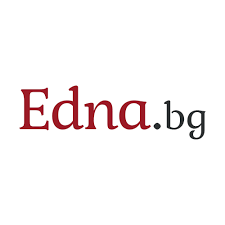 37
БЛАГОДАРИМ ВИ ЗА ВНИМАНИЕТО
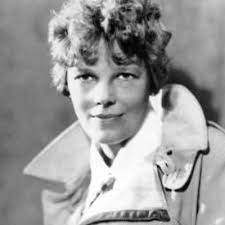 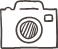 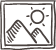 38